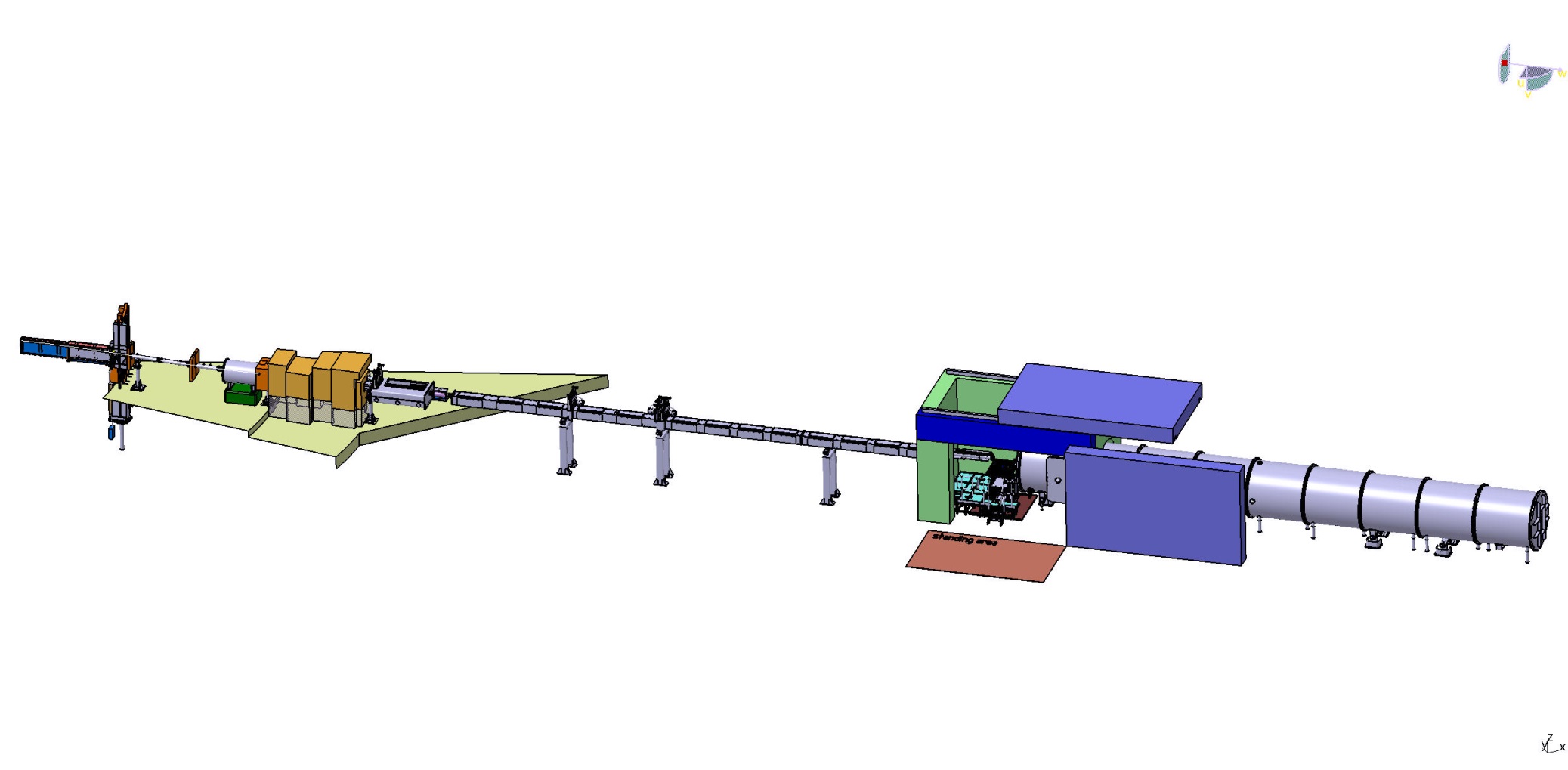 SKADI
Sample Environment & Handling
Feb. 13th 2019  I  S. Jaksch
Overview Science Case
At what kind of samples are we looking?
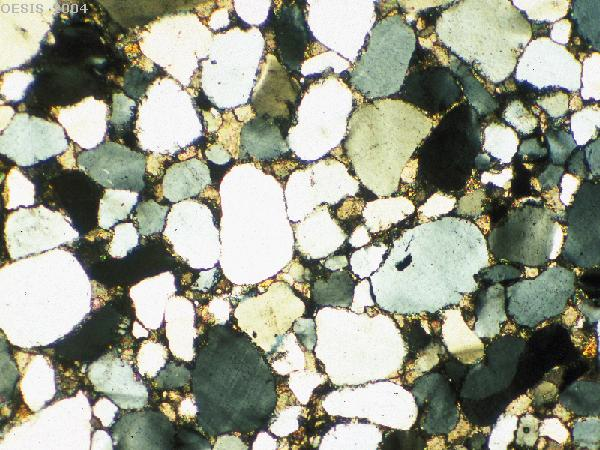 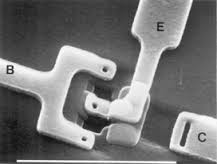 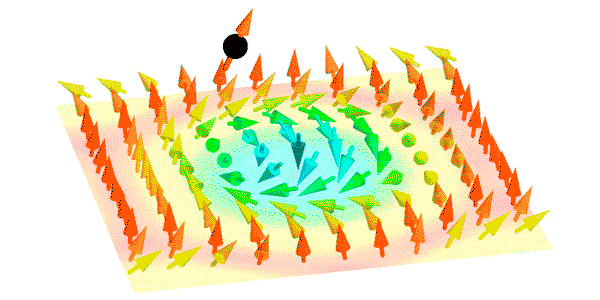 Electronics
Polymers
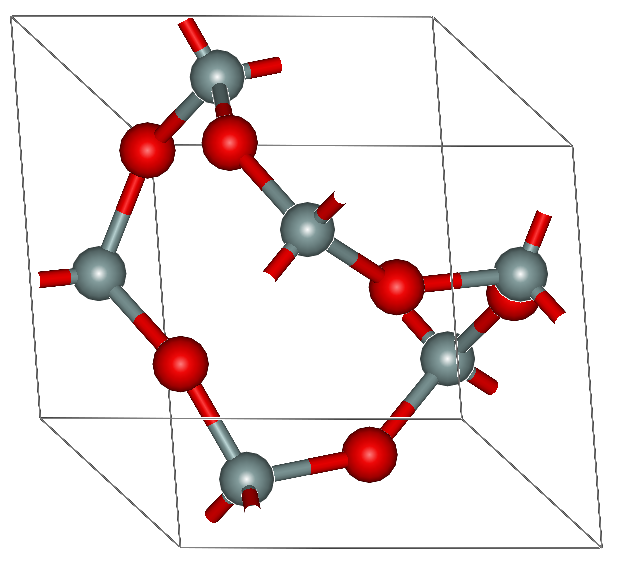 Magnetic Systems
Geological Studies
Food Science
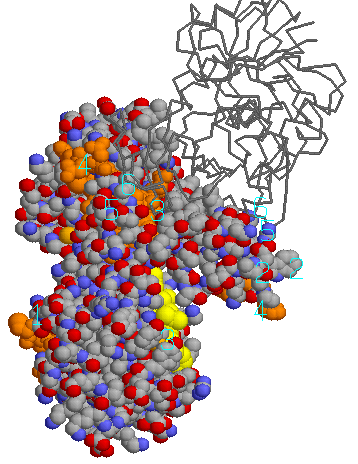 Proteins
Viruses and Cells
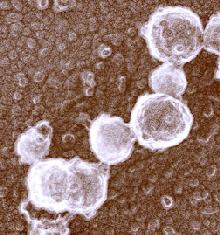 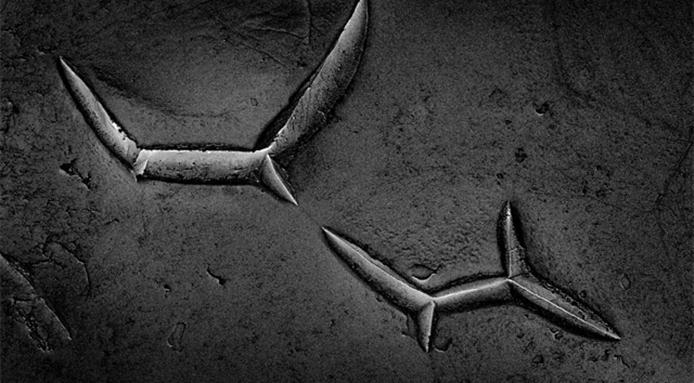 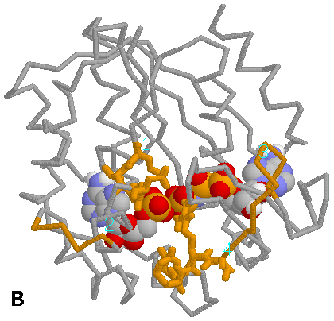 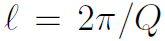 10Å
100Å
1000Å
1µ m
10µ m
1Å
Q
1Å-1
0.1Å-1
0.01Å-1
0.001Å-1
10-4Å-1
10-5Å-1
00. Monat 2017
Seite 2
Environmental Conditions
Ideas, not a finished list
Ambient
High (temperature, pressure, stress, strain …)
Low temperature
In-situ (together with DLS, IR-spec, UV-Vis, …; during a process: polymerization, solubilization, crystallization, ….)
In-operando (running fuel cell, …)
Fast changes
Controlled ramping (temperature, concentration, …)

And many more to come
00. Monat 2017
Seite 3
SETUP
Preparing the experiment
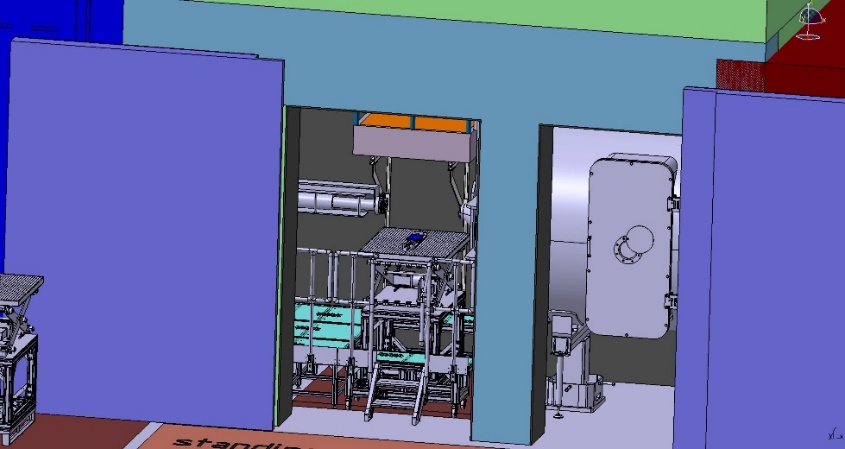 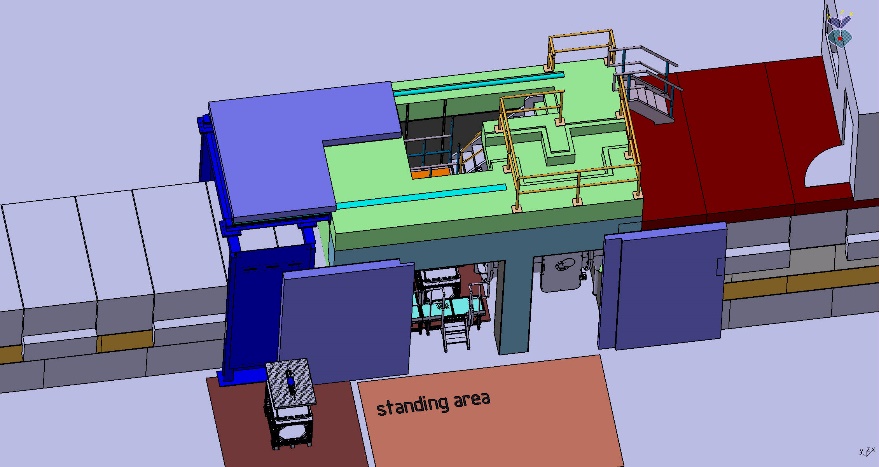 Prepare complete setup on mounting system outside
Test everything works (cooling, heating, movement, …)
Alignment
Transfer to sample cave
Check alignment
Start measurement
00. Monat 2017
Seite 4
General Mounting
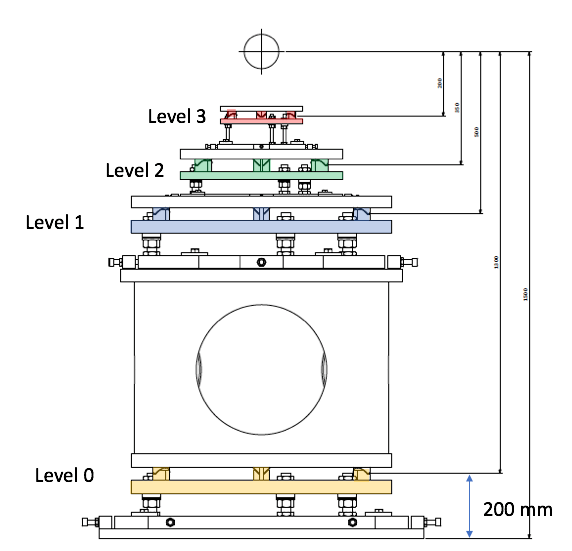 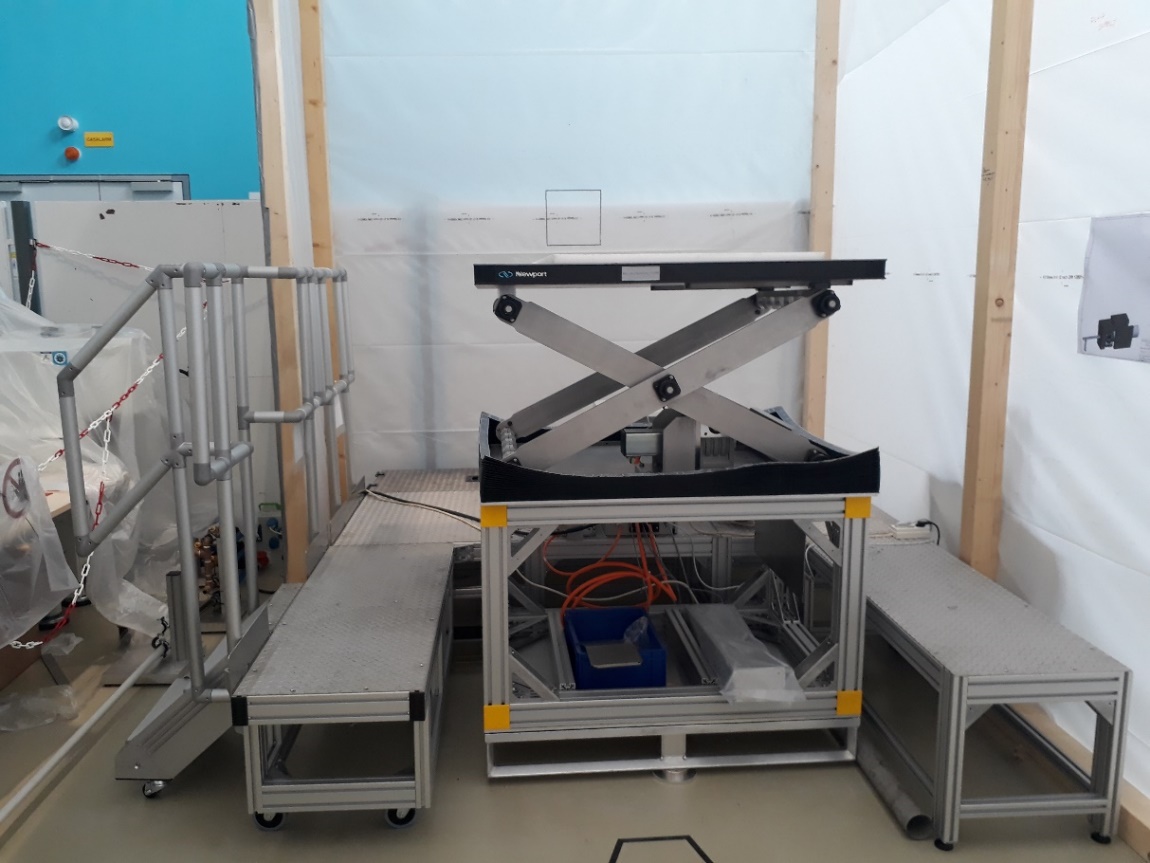 200
350
500
1300
1917 mm
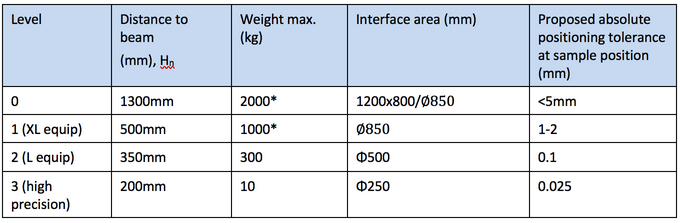 Should be two weight stages
Really neccessary?
00. Monat 2017
Seite 5
Cabling and Connectors
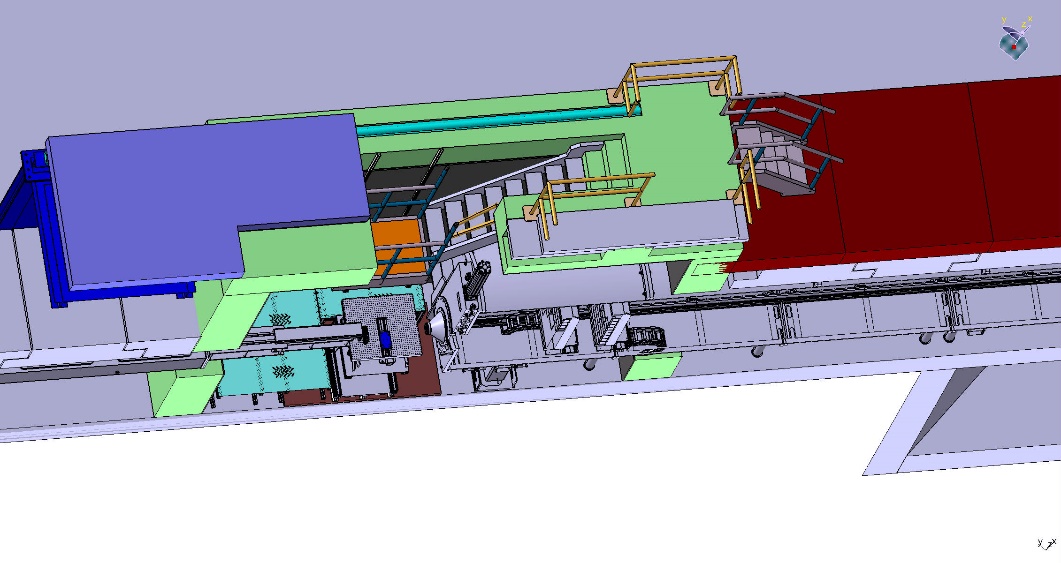 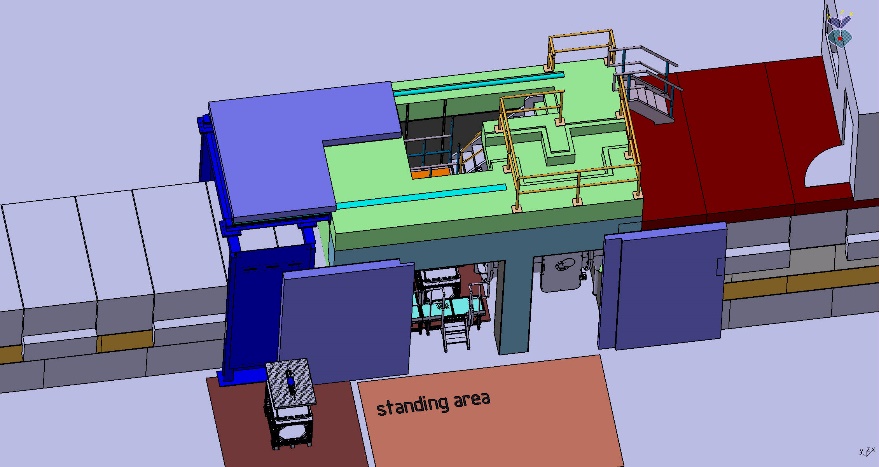 Hoses fromdewars
Gas
Liquid
Electrical
Data
Hand crane
Swiveling arm withcontrol PC/Laptop
Julabos
Permanent Installations
00. Monat 2017
Seite 6
Access to the Sample
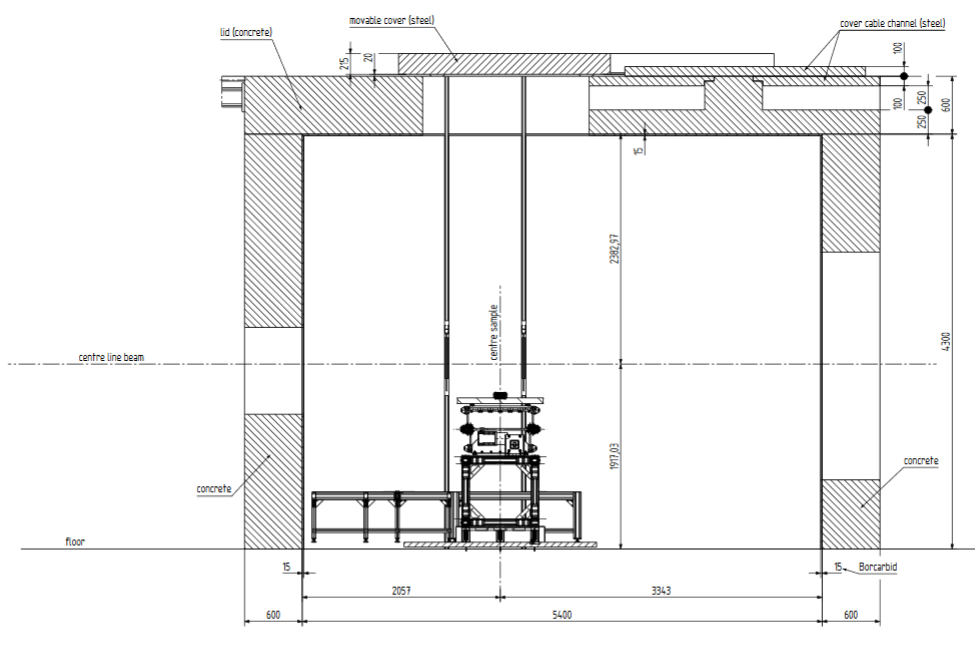 Struts at wall formounting equipment
Top access by stairs
Platform at beam height
Side access by stairs
Movement of sampleby pallet jack
2 m wide door
4.3 m full height
detectortube
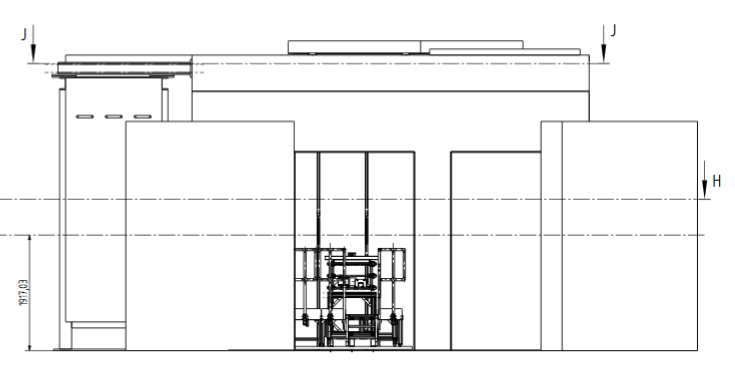 00. Monat 2017
Seite 7
Access To the Sample
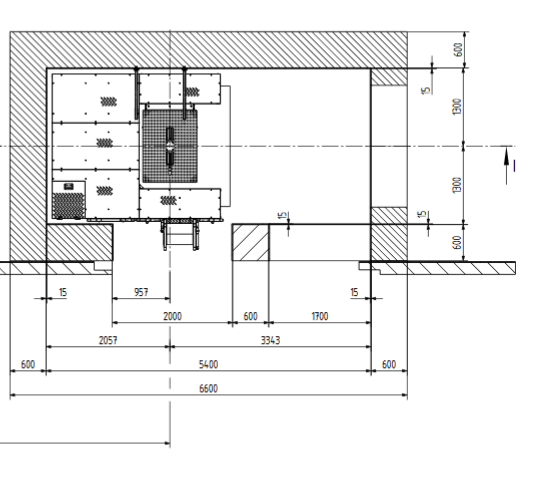 Full-size crane access
Top-access by stairsand platform
Instrument and hall crane are feasible
detectortube
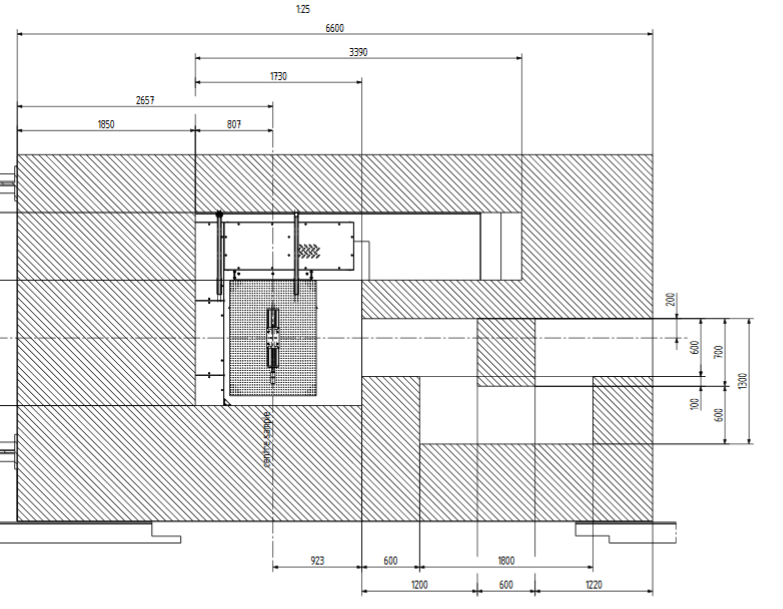 Platform &stairs
00. Monat 2017
Seite 8
Summary
We do not / cannot know what users will want at the instrument
We set up an infrastructure that facilitates access and interfacing
Standard heights/measures are kept
Based on this infrastructure, users are encouraged to develop custom sample environments
CAD drawings/support will be made available to users

Only what is simple to use will be used …
Simple access and setup by prealignment and mouting
Defined interfaces help fast and save handling (color/mechanical coding, plugs where you need them …)
00. Monat 2017
Seite 9
Examples: Flexiprob
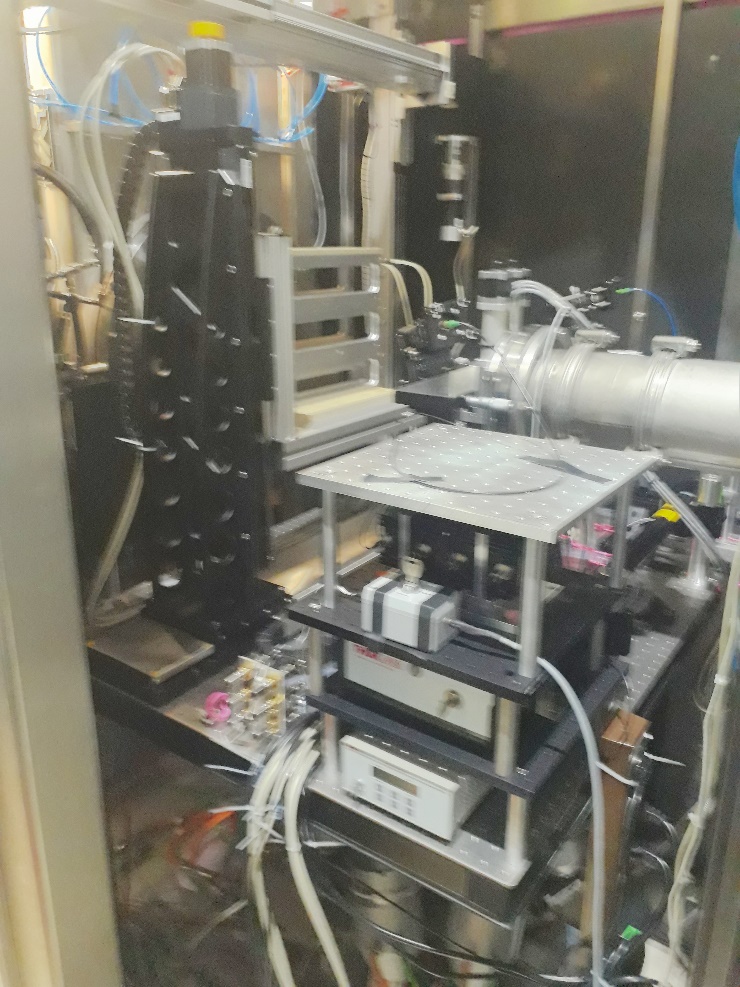 DLS setup being tested in Garching
Foam Cell in development
Vapour chamber in develoment
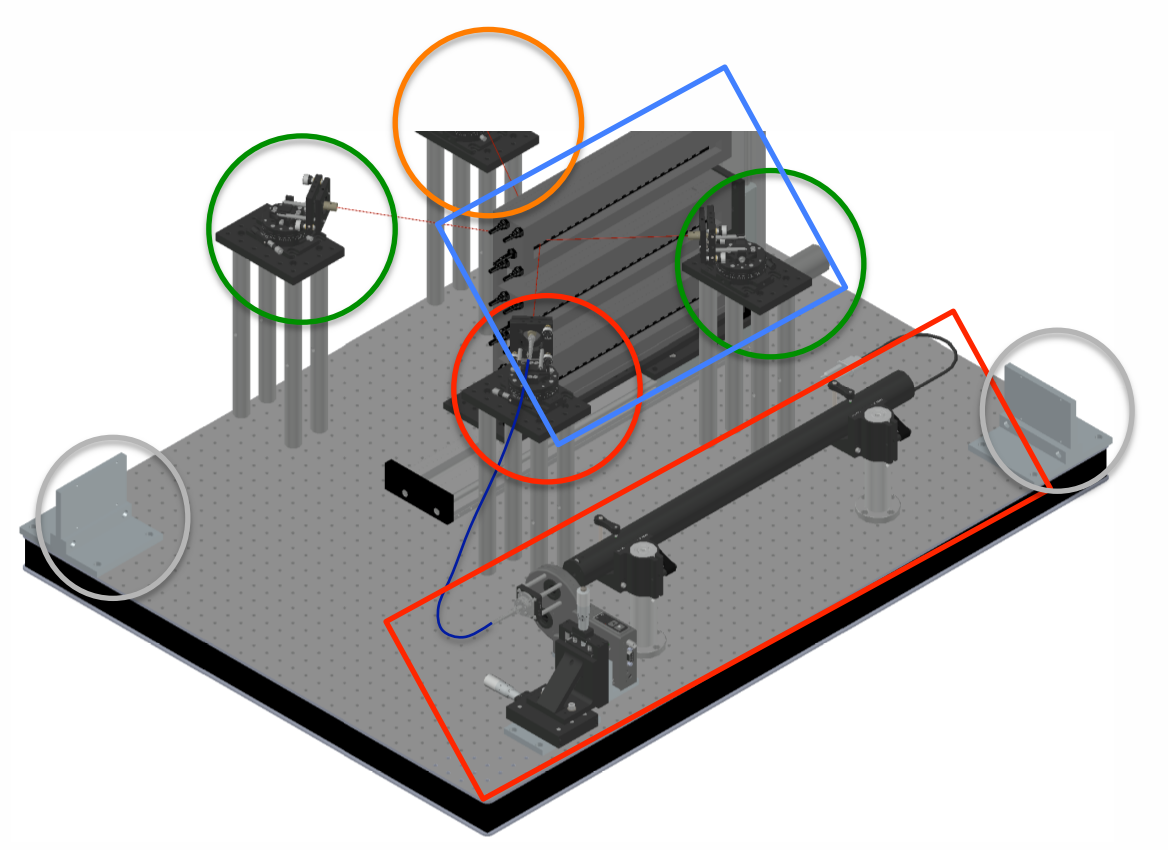 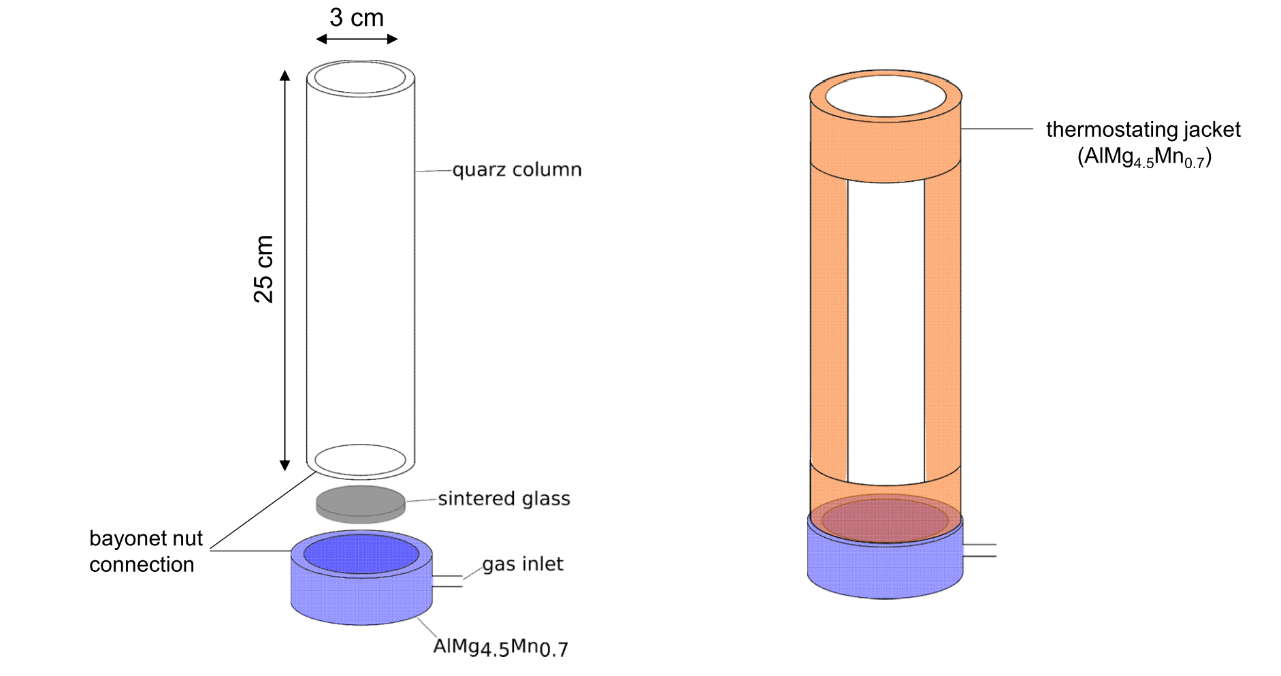 00. Monat 2017
Seite 10
Questions?
Thanks to …
Romuald Hanslik, FZJ
Henrich Frielinghaus, FZJ
Herbert Feilbach, FZJ
Ralf Engels, FZJ
Sylvain Désert, LLB
Jacques Jestin, LLB
Pascal Lavie, LLB
Flexiprob collaboration

… and a lot more
... and you, for your kind attention!
00. Monat 2017
Seite 11